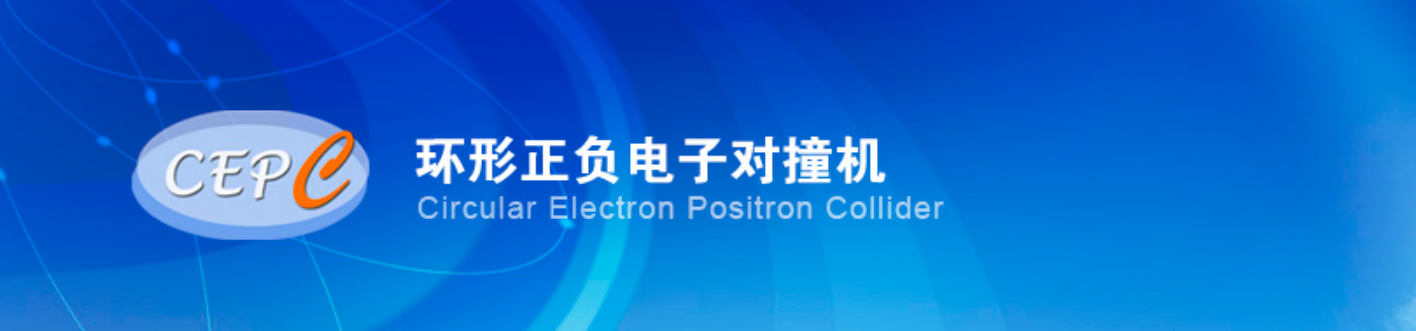 Status of CEPC Calorimeter
Tao Hu, Jianbei Liu, Haijun Yang
For the CEPC-Calo Group


CEPC Physics and Detector Group Meeting
November 2, 2017
Calorimeter Options
ECAL with Silicon and Tungsten (LLR, France)
 ECAL with Scintillator+SiPM and Tungsten (IHEP + USTC)
 SDHCAL with RPC and Stainless Steel (SJTU + IPNL, France)
 HCAL with ThGEM/GEM and Stainless Steel  (IHEP + UCAS + USTC)
 HCAL with Scintillator+SiPM and Stainless Steel (IHEP+U.Mainz+BNU)
Dual readout calorimeters (INFN, Italy)
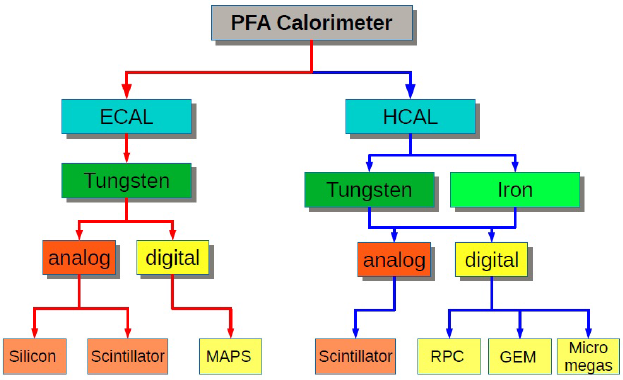 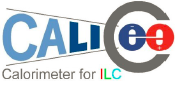 https://twiki.cern.ch/twiki/bin/view/CALICE/CalicePapers
11/2/2017
CEPC-Calo CDR Update
2
Outline of CEPC Calorimeters CDR
General introduction of Calorimetry system
 PFA calorimeters (Tao Hu, Jianbei Liu, Haijun Yang)
Technology options for ECAL
Silicon + tungsten (Vincent Boudry)
Scintillator + tungsten (Zhigang Wang, Yunlong Zhang – TBD)
Technology options for HCAL
SDHCAL - RPC (Imad Laktineh, Haijun Yang)
GEM/THGEM (Jianbei Liu, Boxiang Yu – TBD)
AHCAL - Scintillator + tungsten + SiPM (Boxiang Yu)
Dual Readout calorimeter  (Roberto Ferrari)
Outline of CEPC Calorimeters CDR
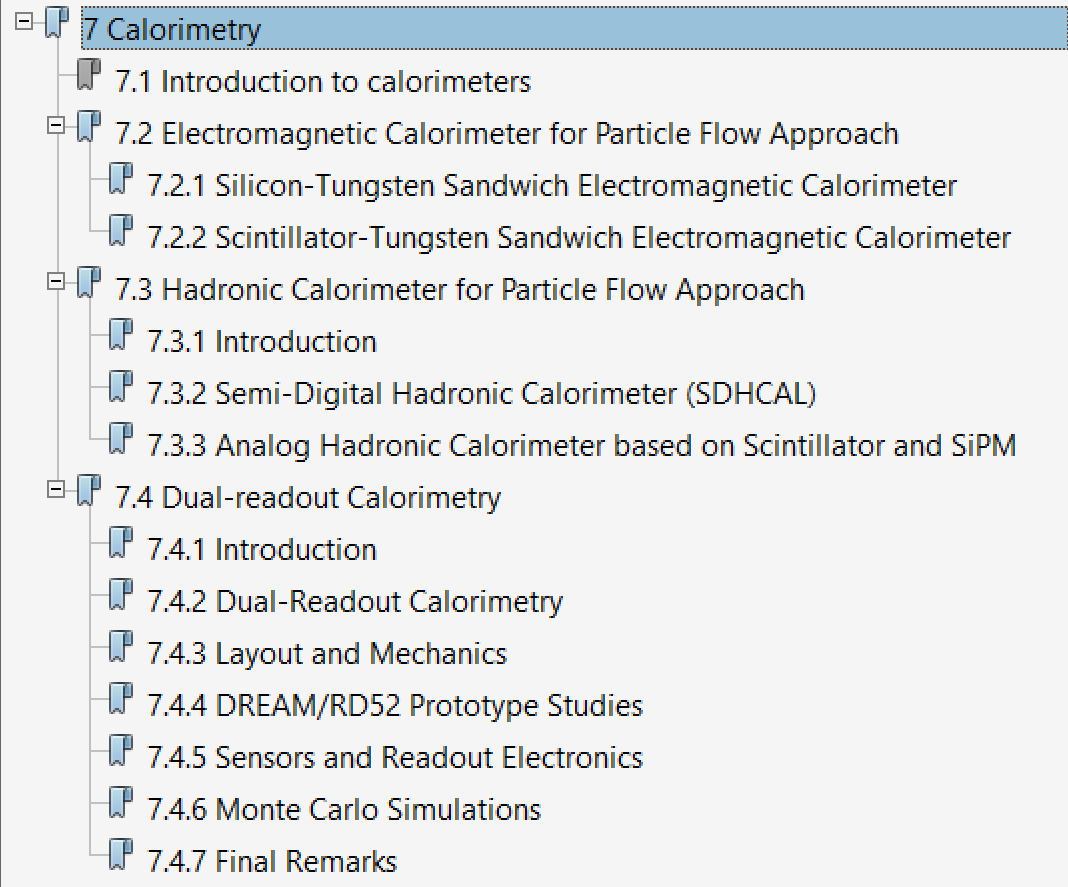 Introduction (2.5p)
 SiW-ECAL (7.5p)
 ScW-ECAL (?)
 SDHCAL (10p)
 AHCAL (10p)
 Dual-readout (19p)
11/2/2017
CEPC-Calo CDR Update
4
Posters for CEPC Workshop on Nov. 6-8
Cosmic-ray test results of CEPC-ECAL sensitive cells（牛亚洲）
Status of design and development of CEPC-ECAL readout electronics（赵申森）

Progress of AHCAL R&D （吴哲）
Status of design and development of CEPC-DHCAL readout electronics（王宇）
11/2/2017
CEPC-Calo CDR Update
5
Contact Information
Vincent Boudry, Vincent.Boudry@in2p3.fr 
 Roberto Ferrari, roberto.ferrari@cern.ch 
 Tao Hu, hut@ihep.ac.cn
 Imad Laktineh, laktineh@ipnl.in2p3.fr  
 Jianbei Liu, liujianb@ustc.edu.cn
 Zhigang Wang, wangzhg@ihep.ac.cn 
 Haijun Yang, Haijun.yang@sjtu.edu.cn
 Boxiang Yu, yubx@ihep.ac.cn 
 Yunlong Zhang, ylzhang@ustc.edu.cn
11/2/2017
CEPC-Calo CDR Update
6